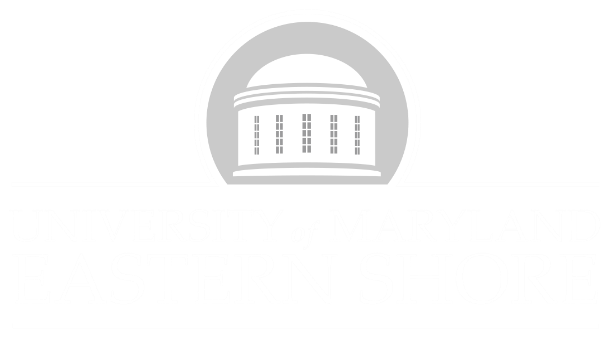 School of Graduate Studies and Research 
Faculty Assembly Presentation 
Dr. LaKeisha Harris, Dean 

 
February 9, 2021
Vision for the Office of Research
The Office of Research at the University of Maryland Eastern Shore is committed to discovery and excellence in scholarship, research, and creative activity of faculty and students by creating a culture of timely support, efficient and effective administration of services, and professional development.
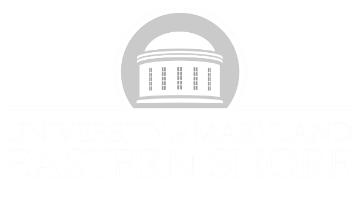 Restructuring Priorities
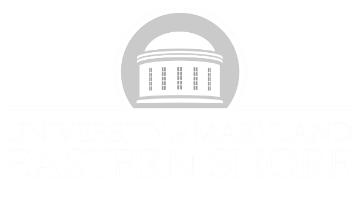 Restructuring Priorities, cont.
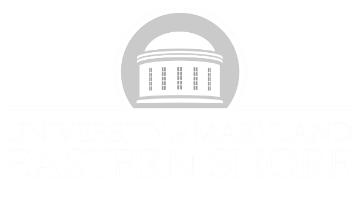 Office of Research Staff
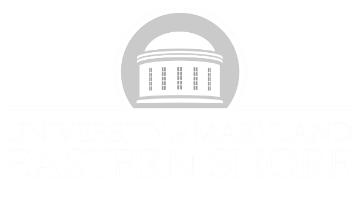 Indirect Cost Recovery is Here!
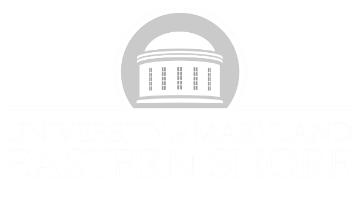 Indirect Cost Recovery is Here!
Research development 
Equipment and supplies 
Professional development 
External grant consultants 
Temporary personnel for grants 
Publication costs 
Patent development and applications
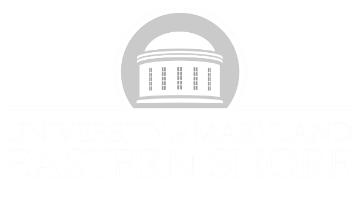 Questionswww.umes.edu/osrp